CONSERVATION LAWSSPECIFIC ANGULAR MOMENTUMSPECIFIC MECHANICAL ENERGY
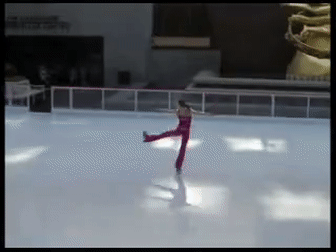 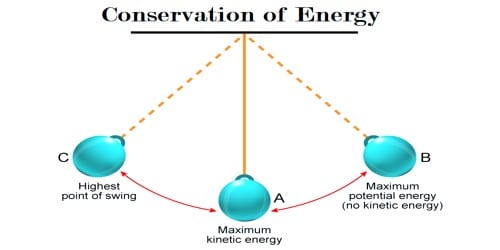 1
CONSERVATION OF MOMENTUM
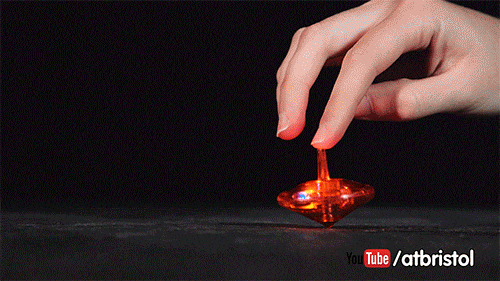 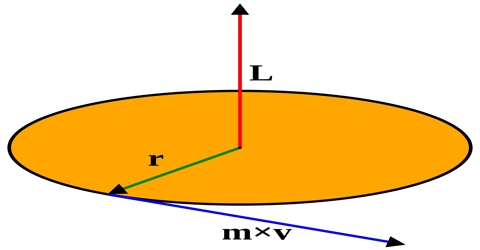 H
R
2
Energy Considerations
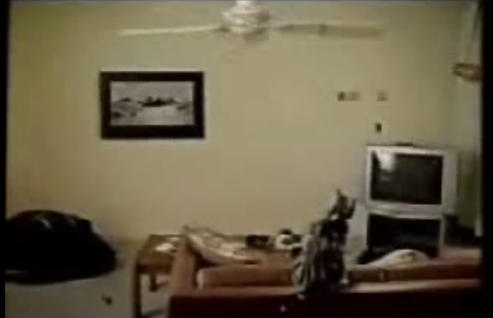 3
Energy Considerations
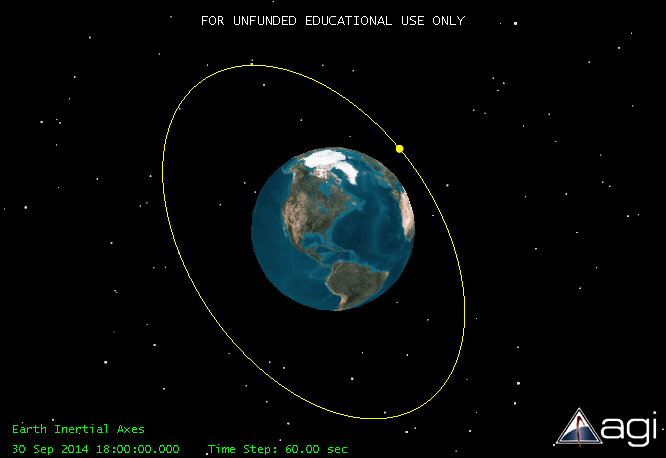 Relevance:  orbit plane is constant!
4
Energy Considerations
KE lowest
PE highest
Conservation of Mechanical Energy
E = KE + PE
E = energy
KE = kinetic energy
PE = potential energy
KE highest
PE lowest
5
SPECIFIC POTENTIAL ENERGY
6
Specific Mechanical Energy
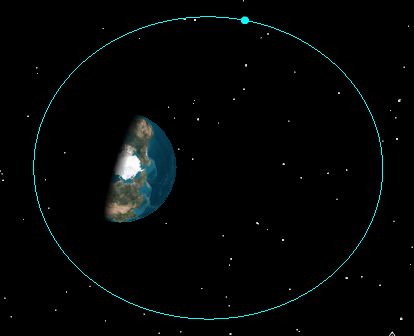 KE         PE          constant!
KE highest
PE lowest
KE lowest
PE highest
7
Energy Considerations
PE is defined differently than we’re used to seeing

It is defined negative inside the Earth’s sphere of influence (SOI) and equal to zero at the very edge of the SOI
ε = 0
PE = 0
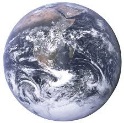 ε > 0
PE = 0
ε < 0
PE < 0
Earth’s SOI ~ 1,000,000 km
(not to scale)
8
EXAMPLE
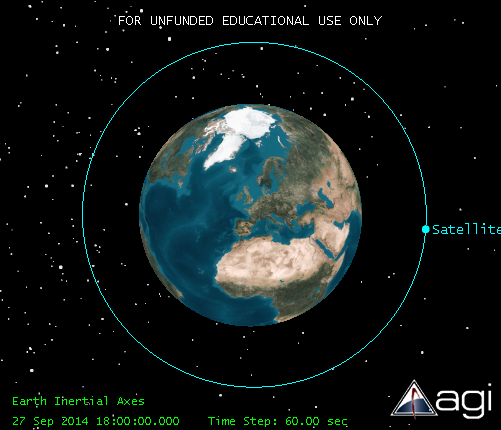 9
EXAMPLE
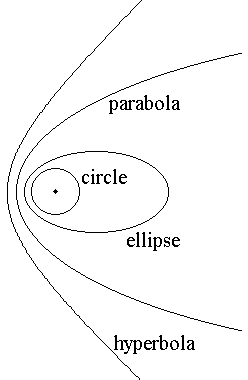 ε = 0
ε < 0
ε < 0
ε > 0
10